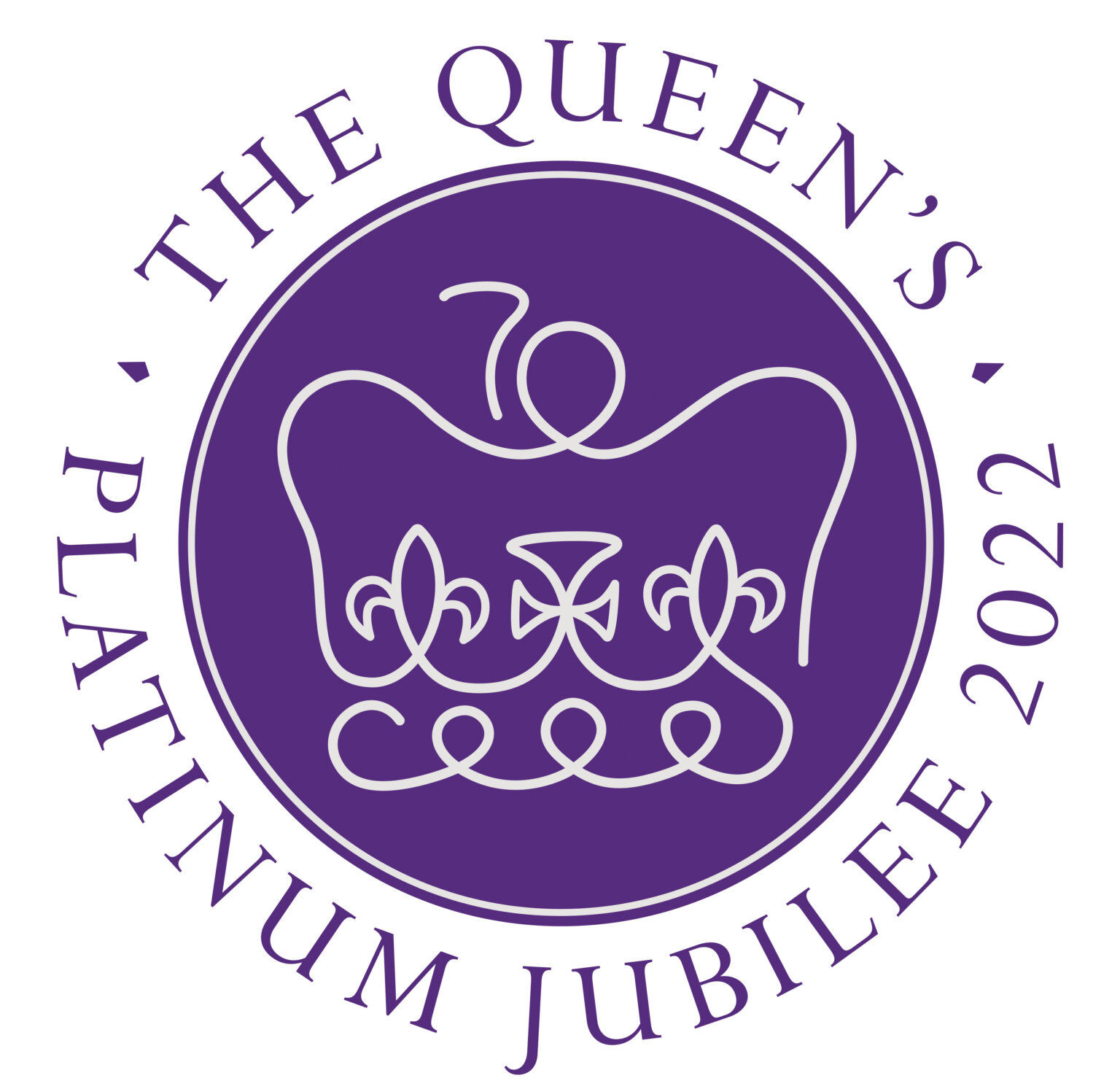 Platinum Jubilee 1952 - 2022
Assembly Thursday 26th May
1952 King George VI diesElizabeth declared Queen (aged 26)
Britain in 1952
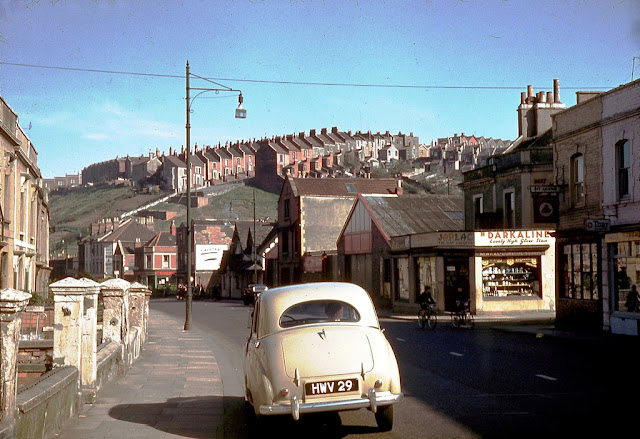 Key facts from 1952
Similarities
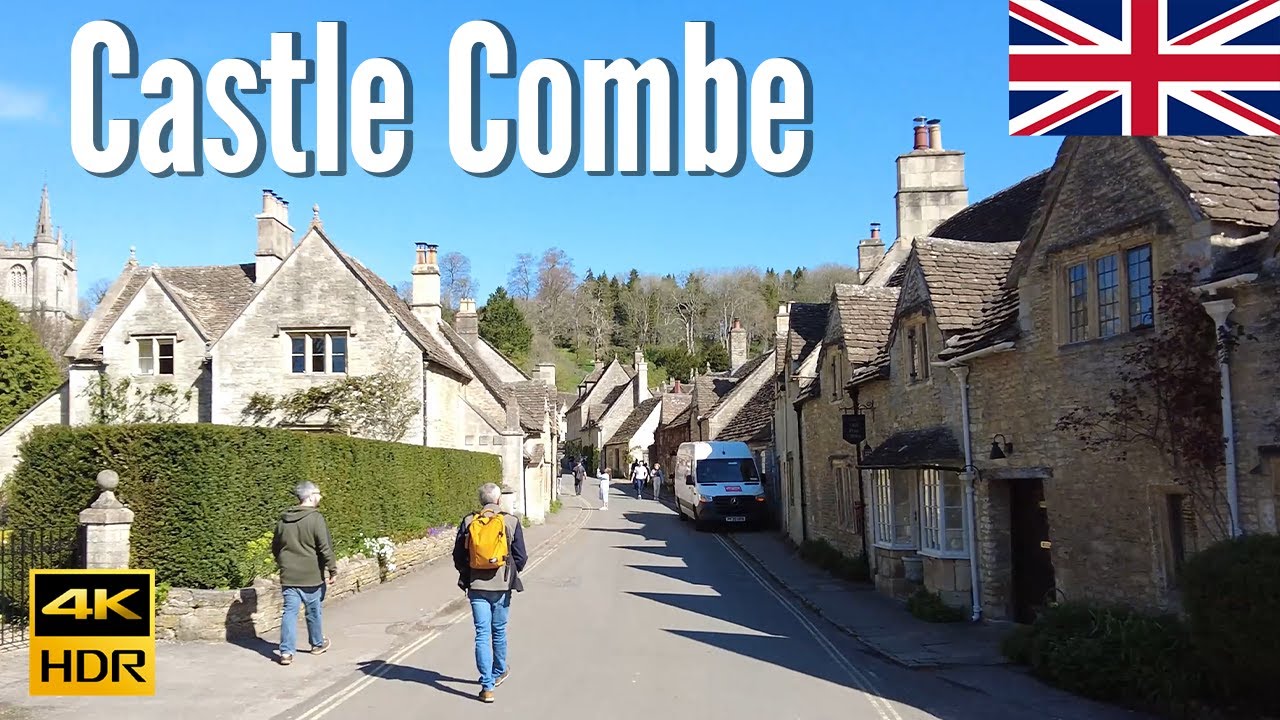 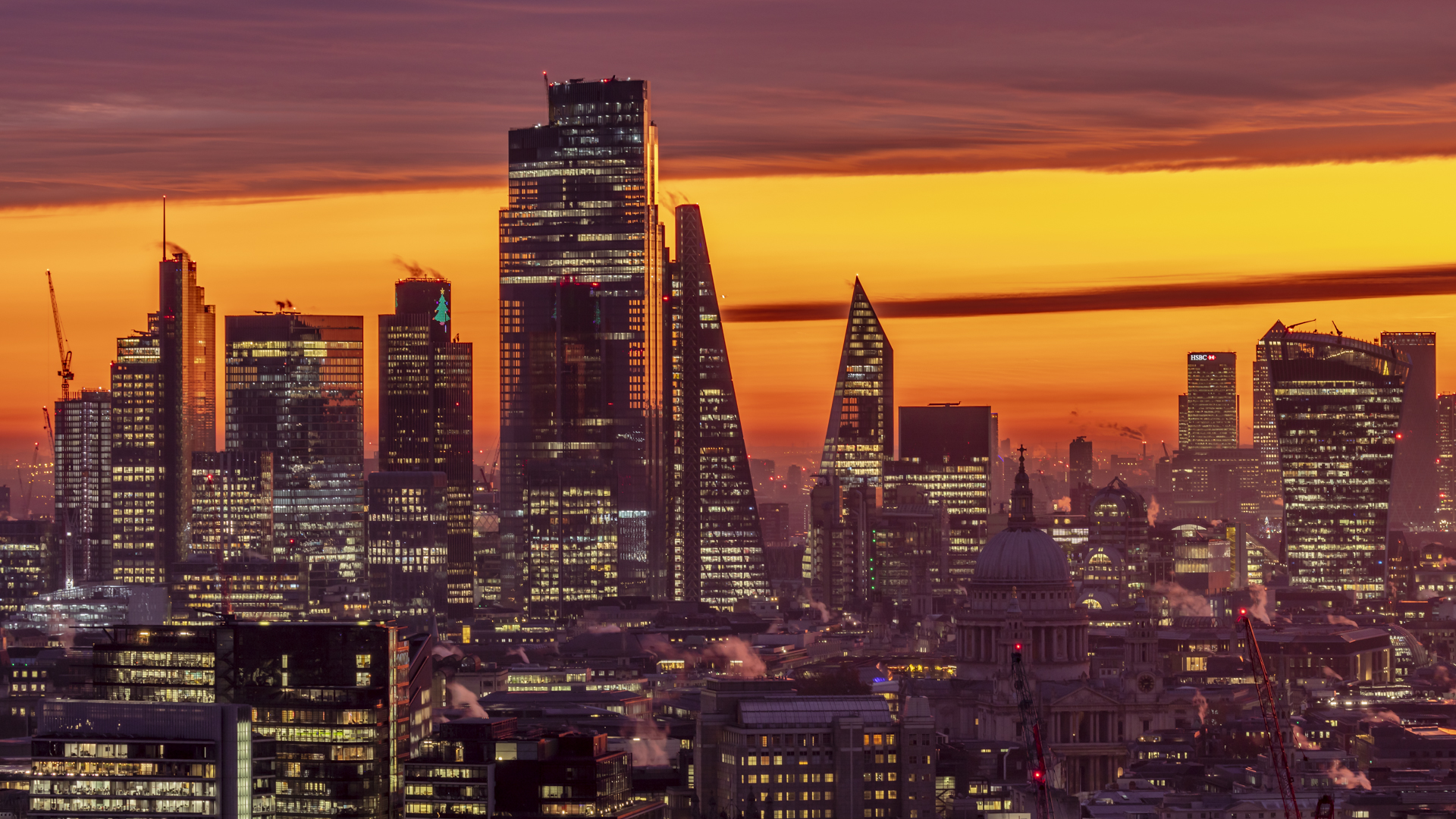 Differences – London skyline
Chelmer Village
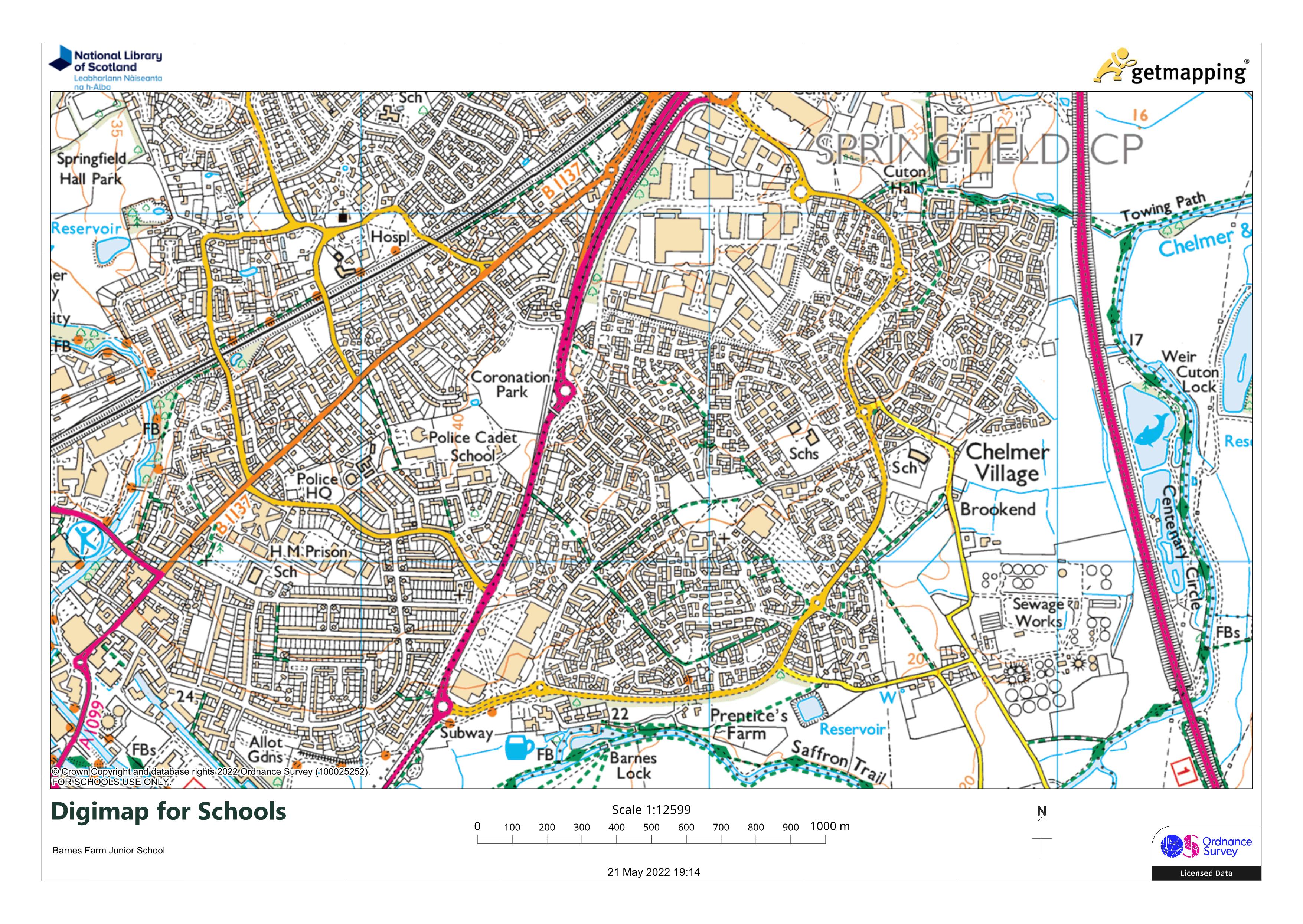 Chelmer Village
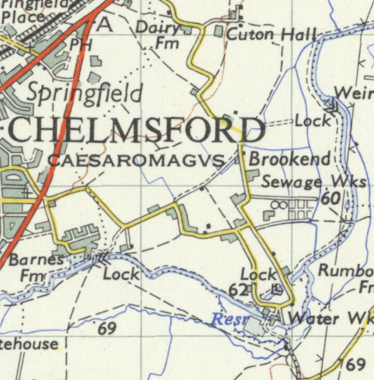 Barnes Farm existed but not as a school!
Was built in the late 1970s
Next 70 years? 2092
What will life be like?
Who or what will make a difference?
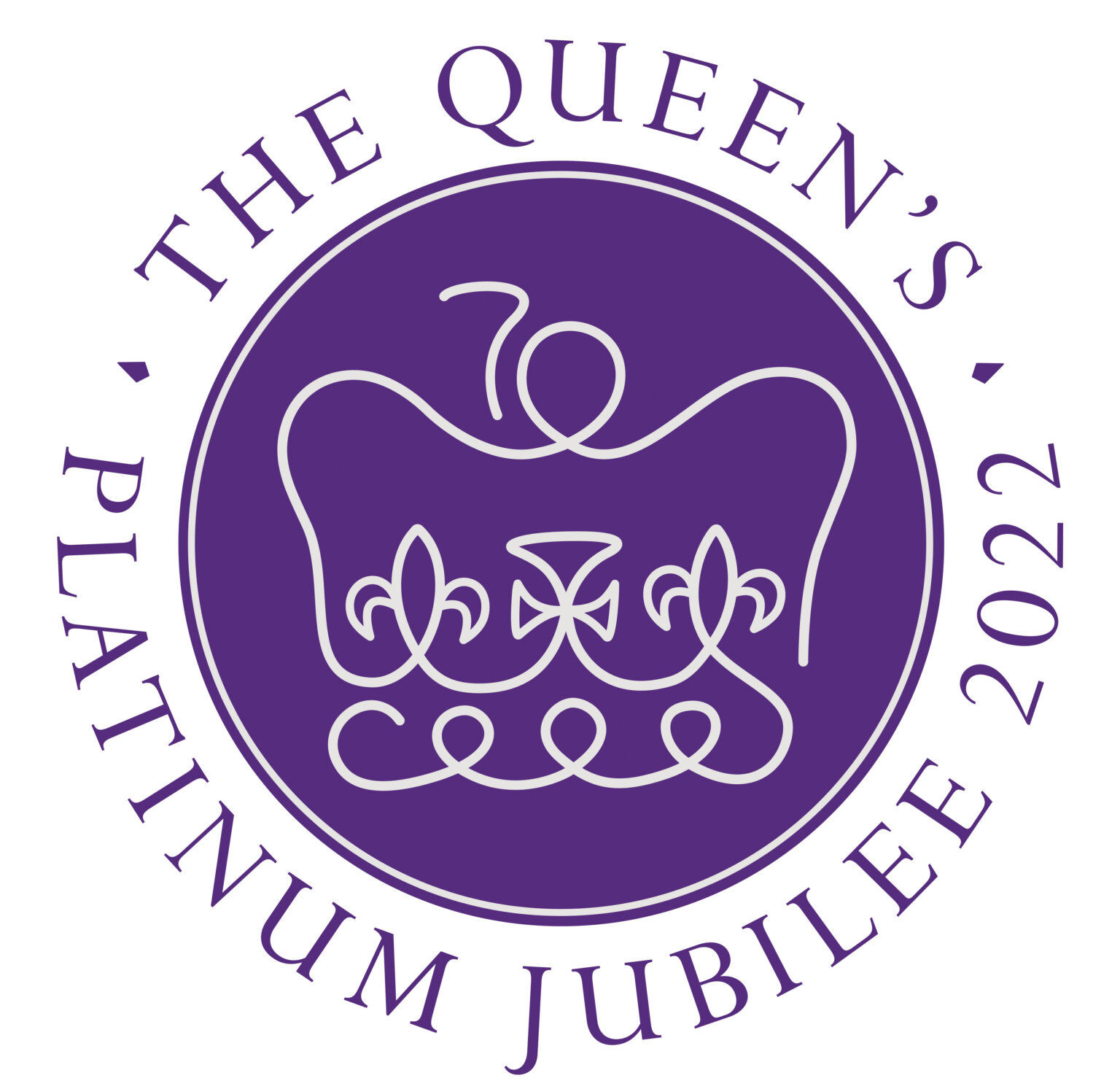